TRAMAS URBANAS
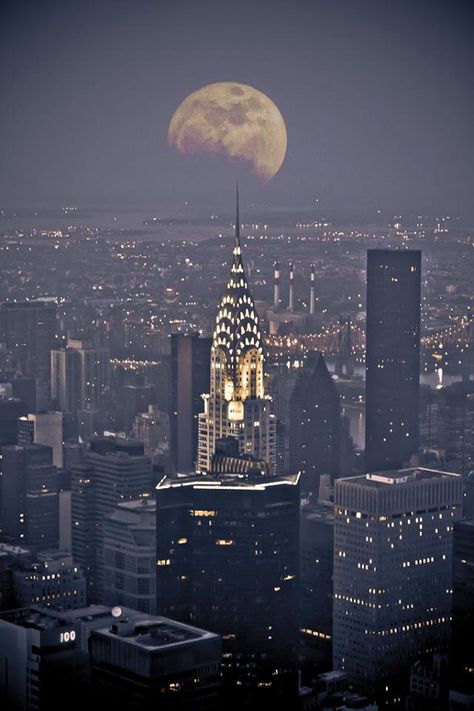 MANHATTAN
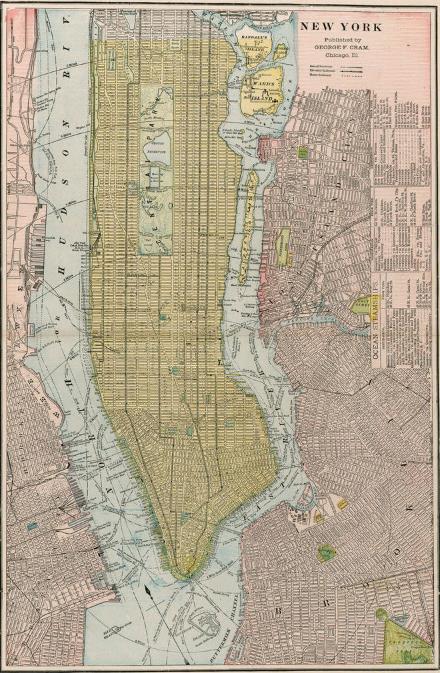 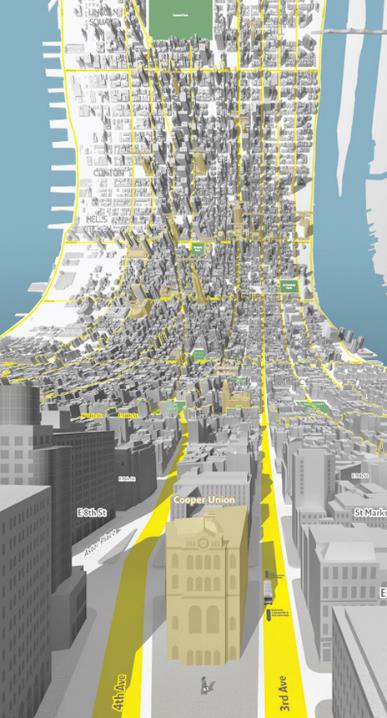 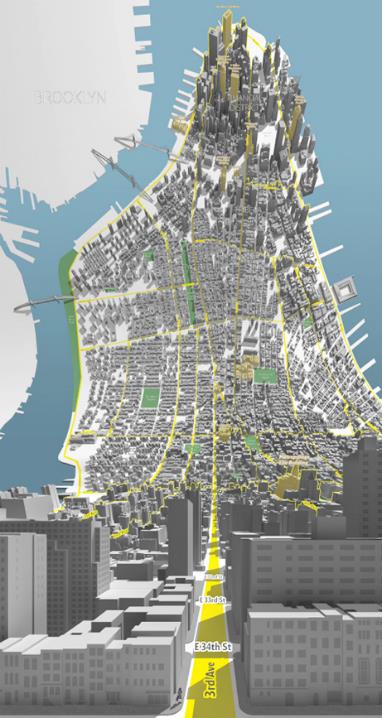 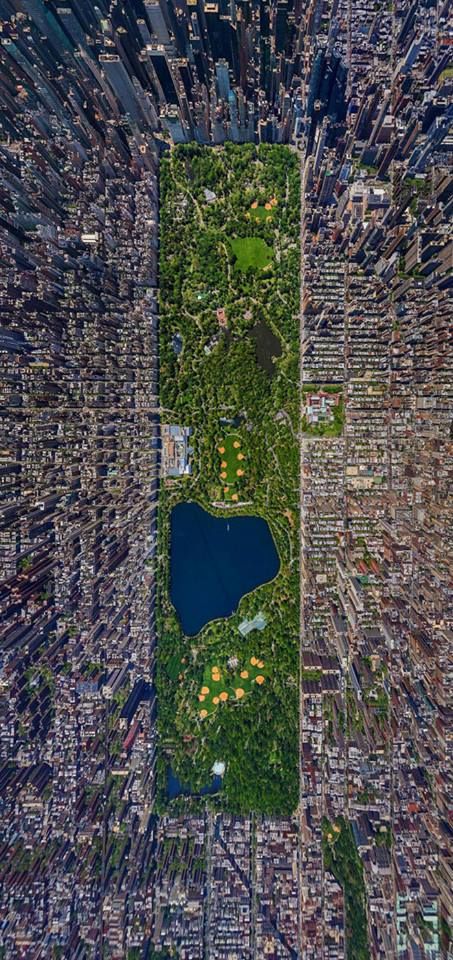 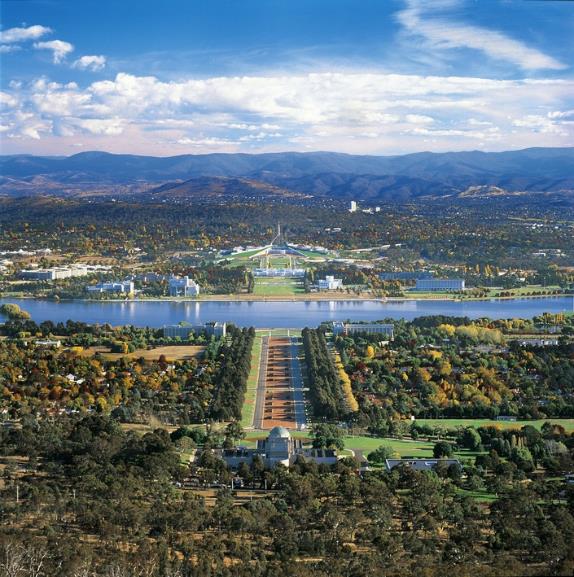 CANBERRA
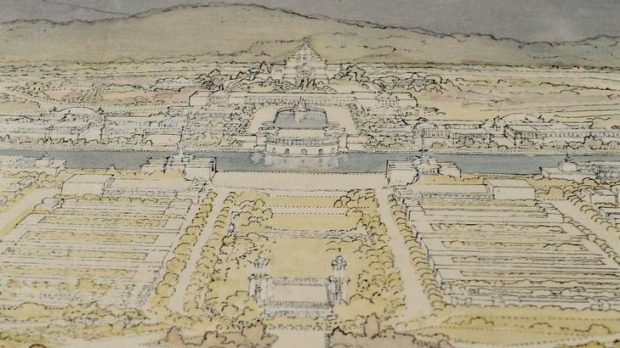 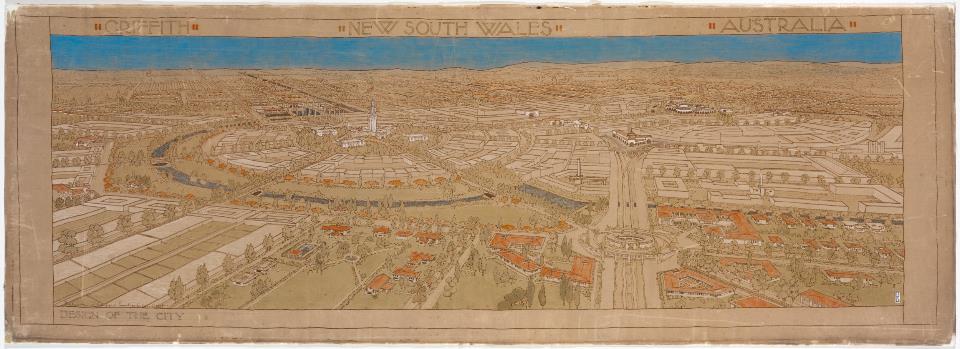 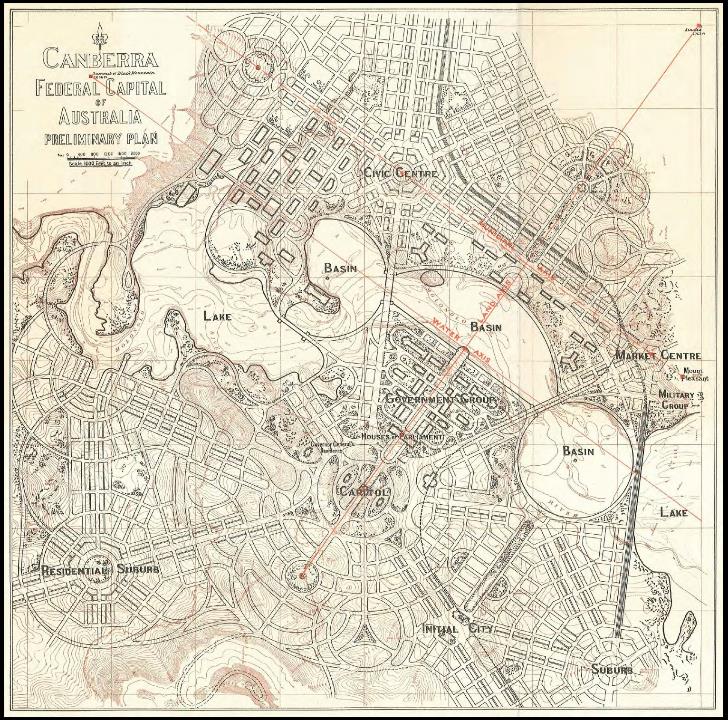 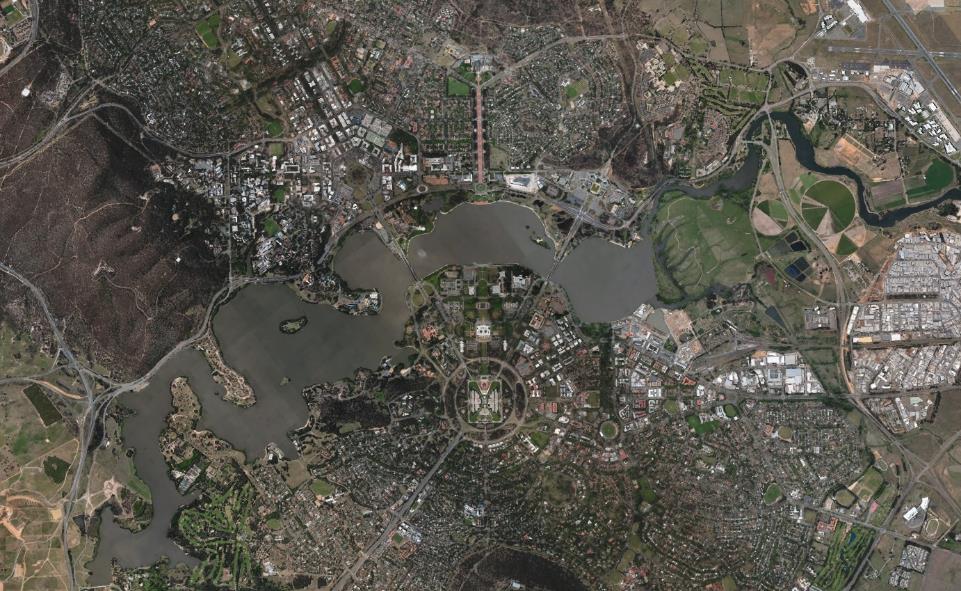 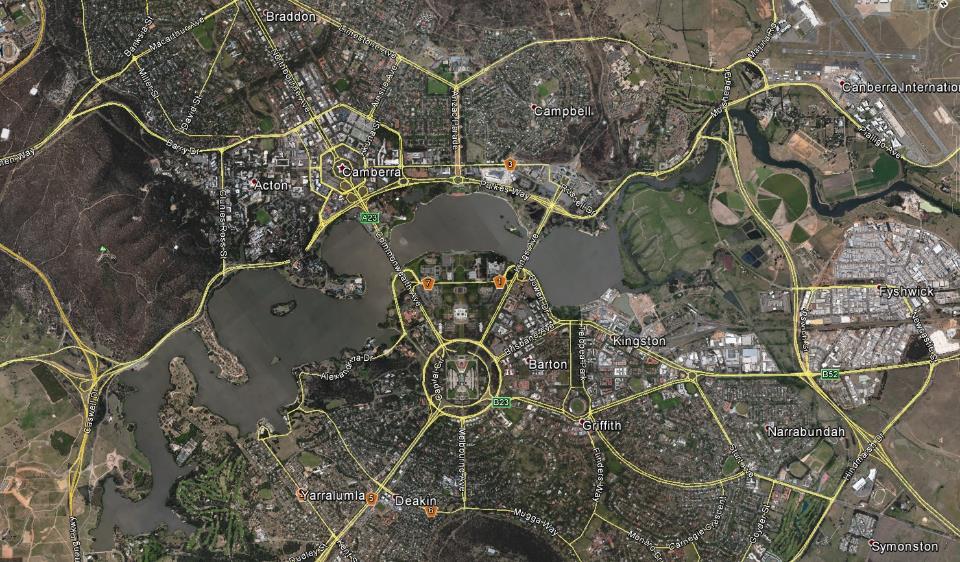 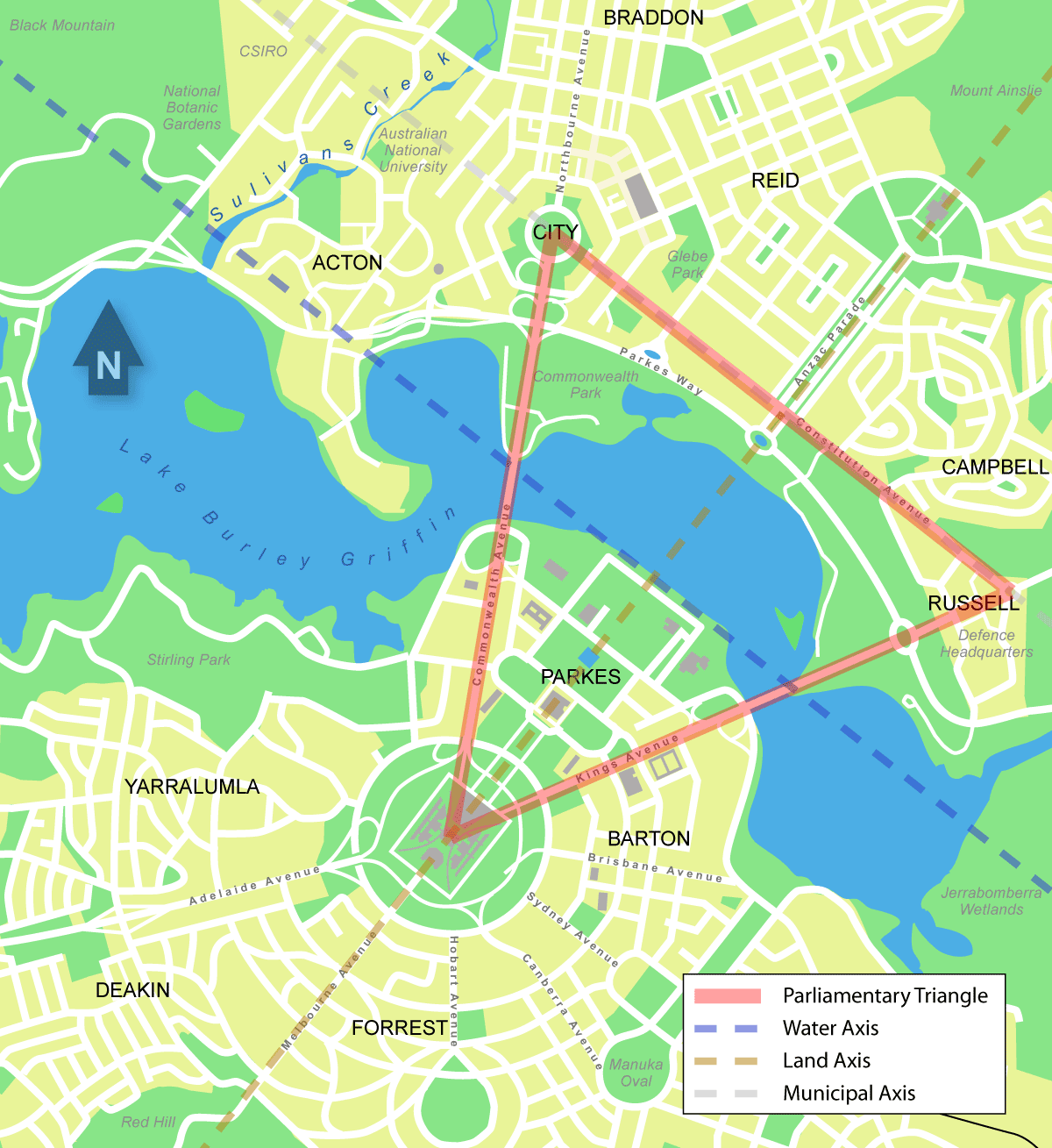 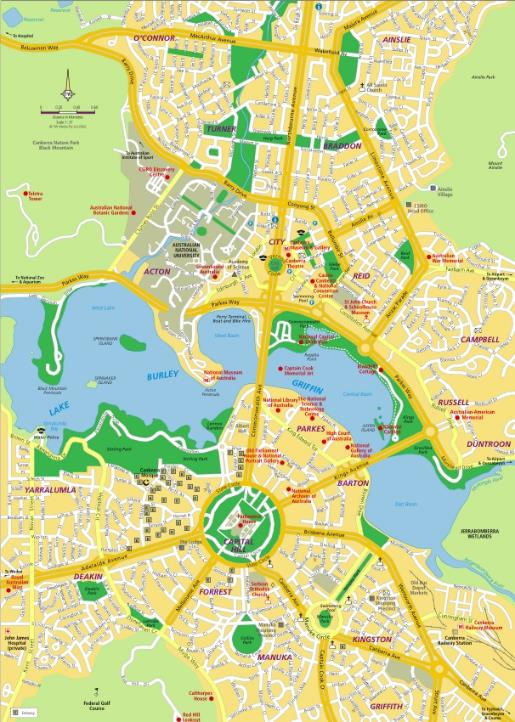 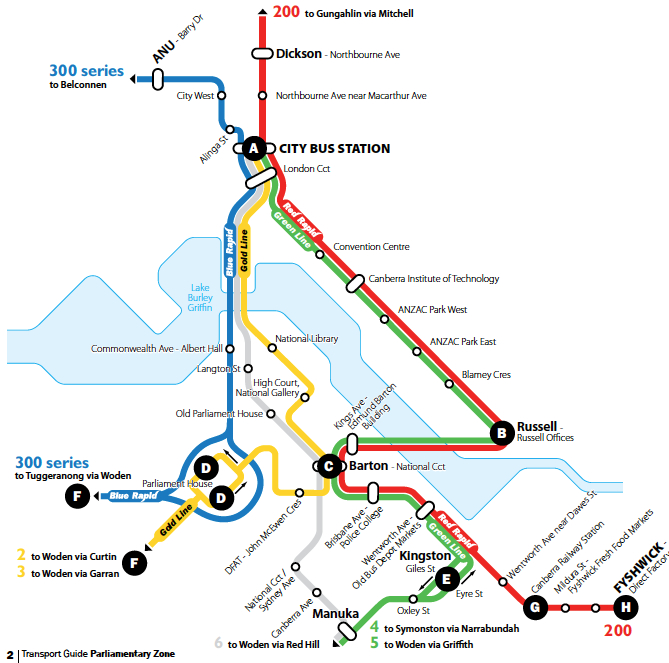 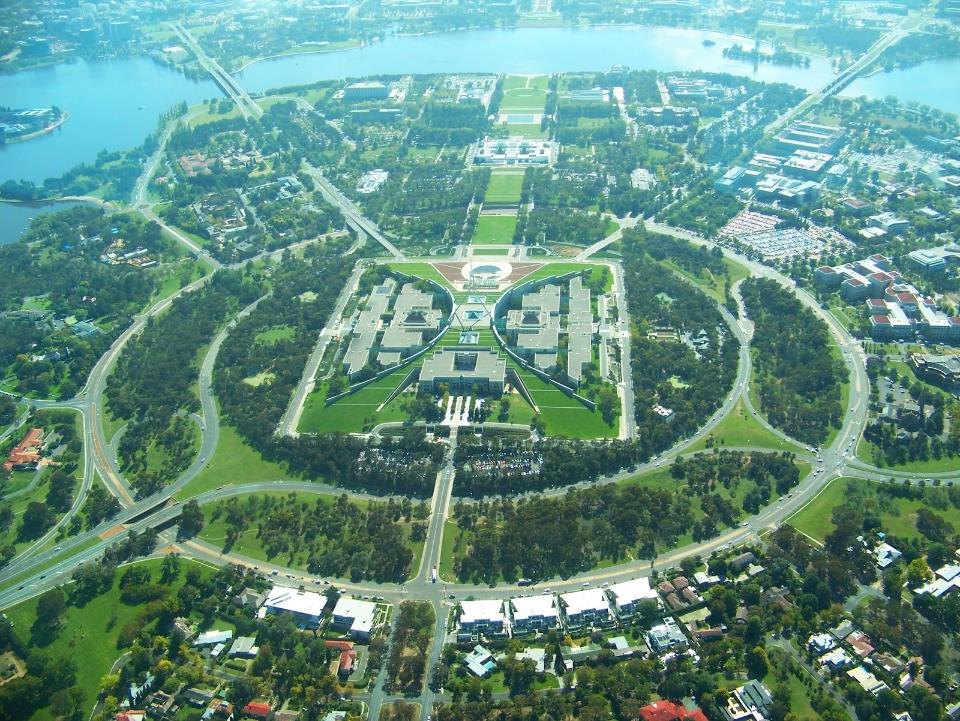 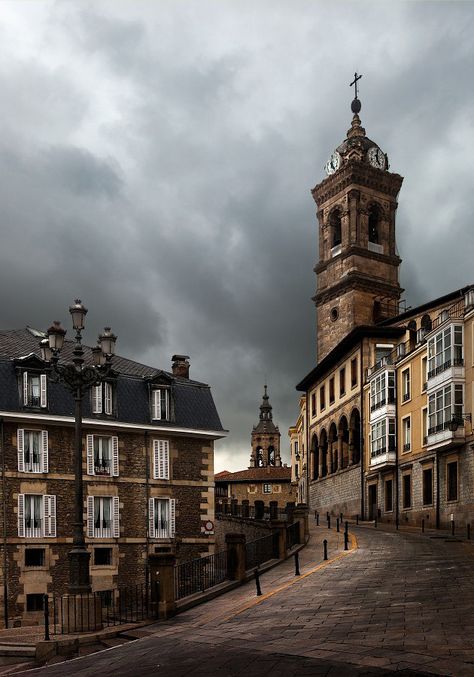 VITORIA
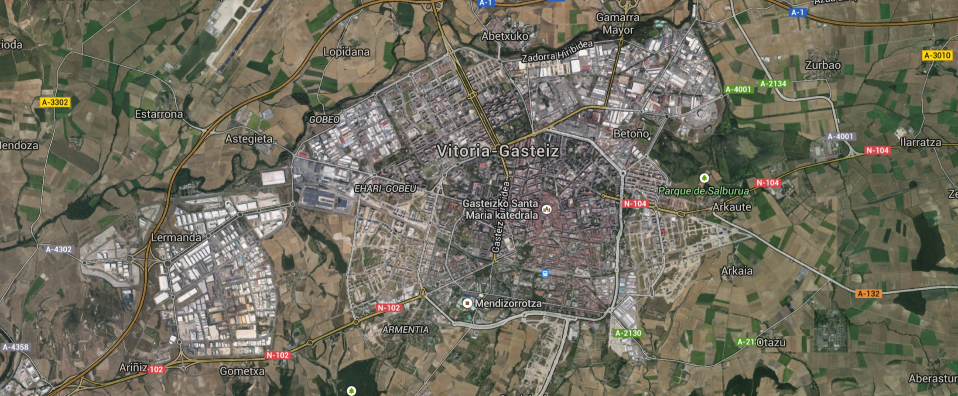 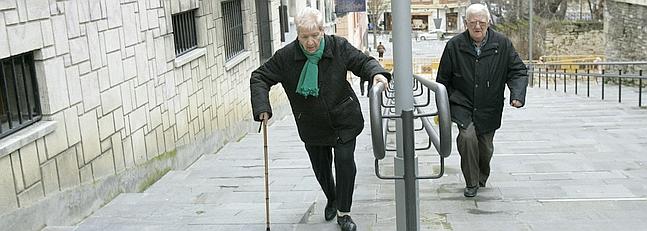 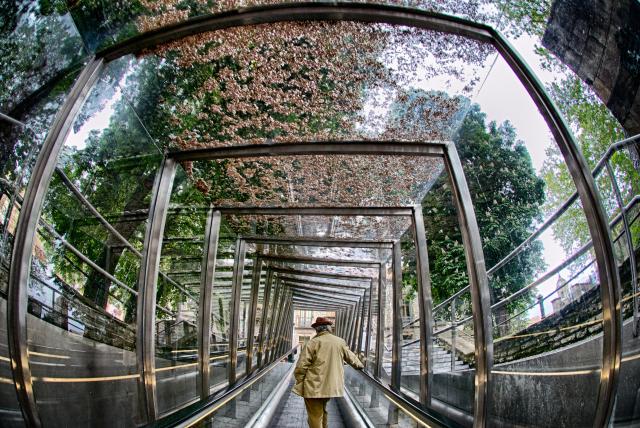 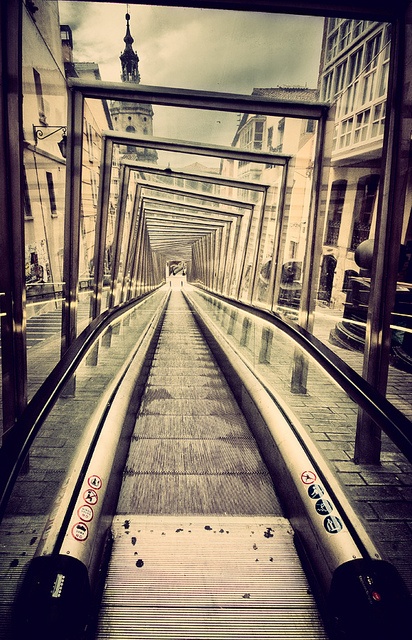 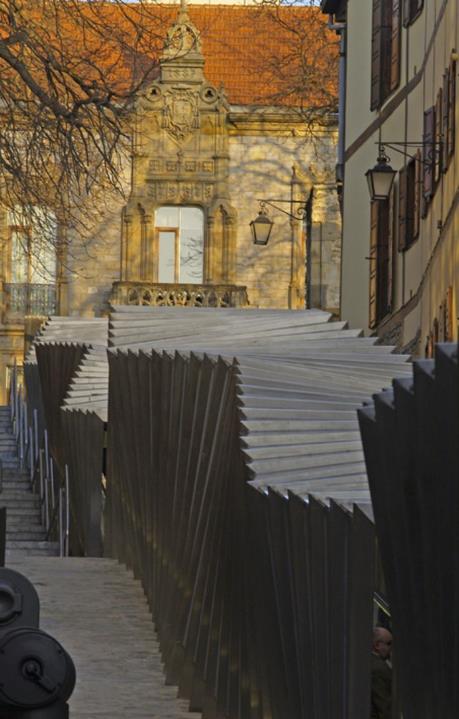 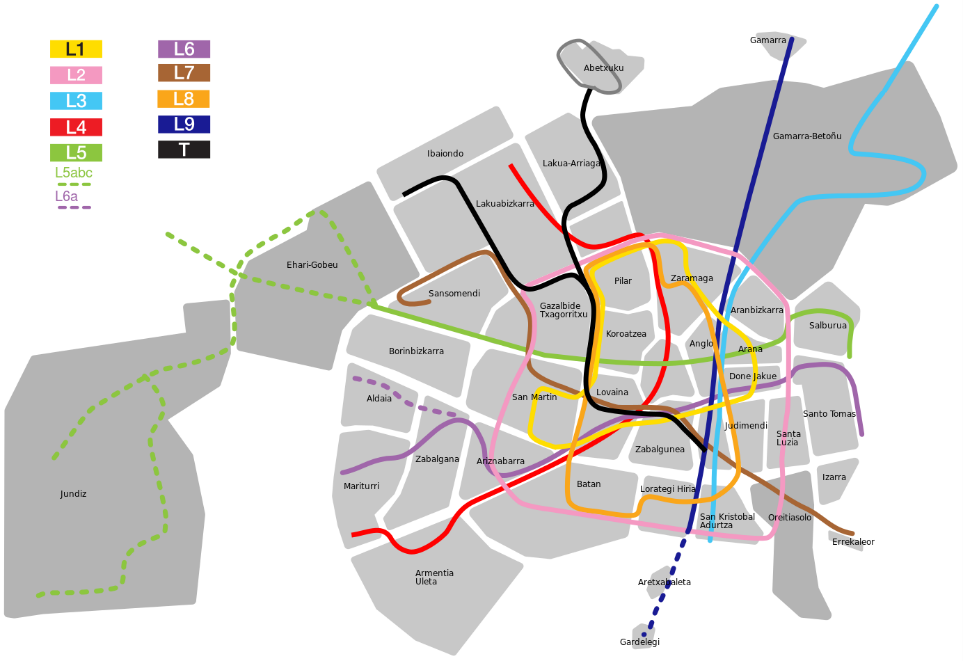 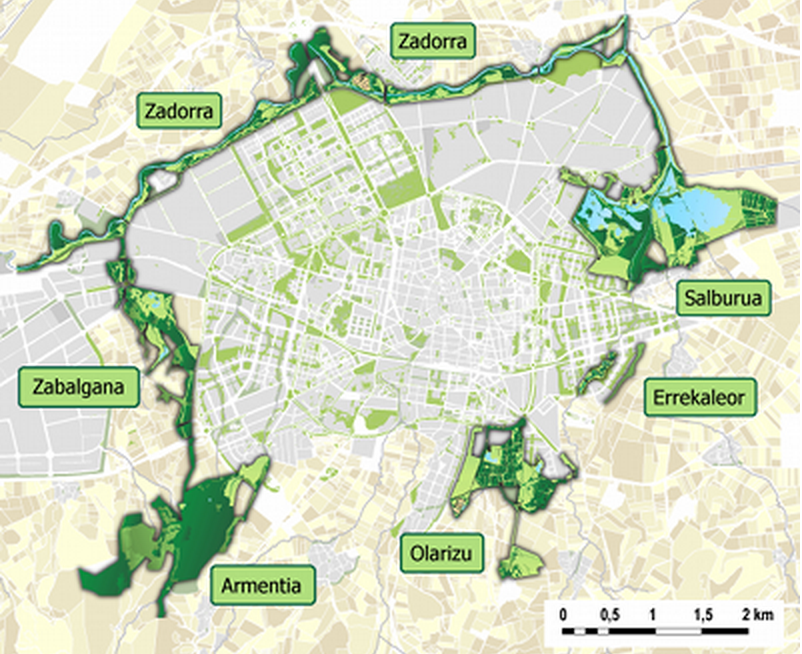 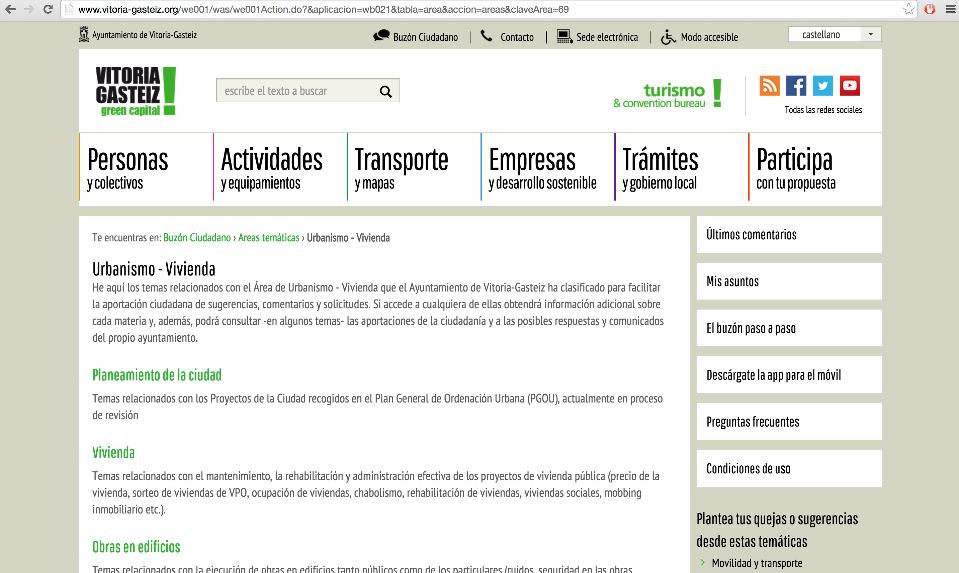